Factorising Quadratics where the coefficient of x2 is not 1
Intelligent Practice
Silent 
Teacher
Narration
Your Turn
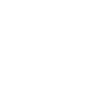 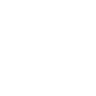 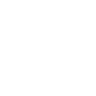 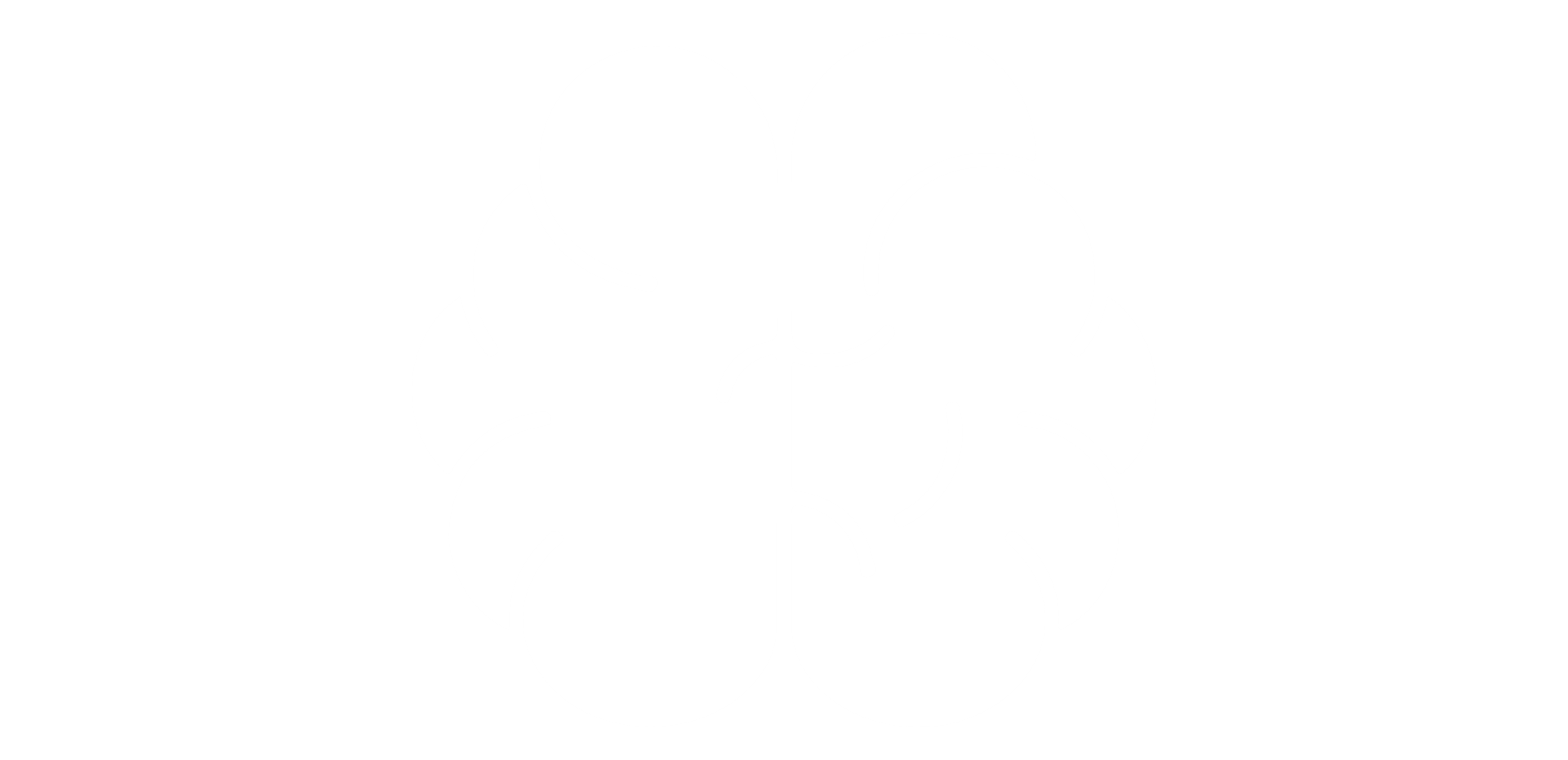 Practice
Worked Example
Your Turn